Figure II-1
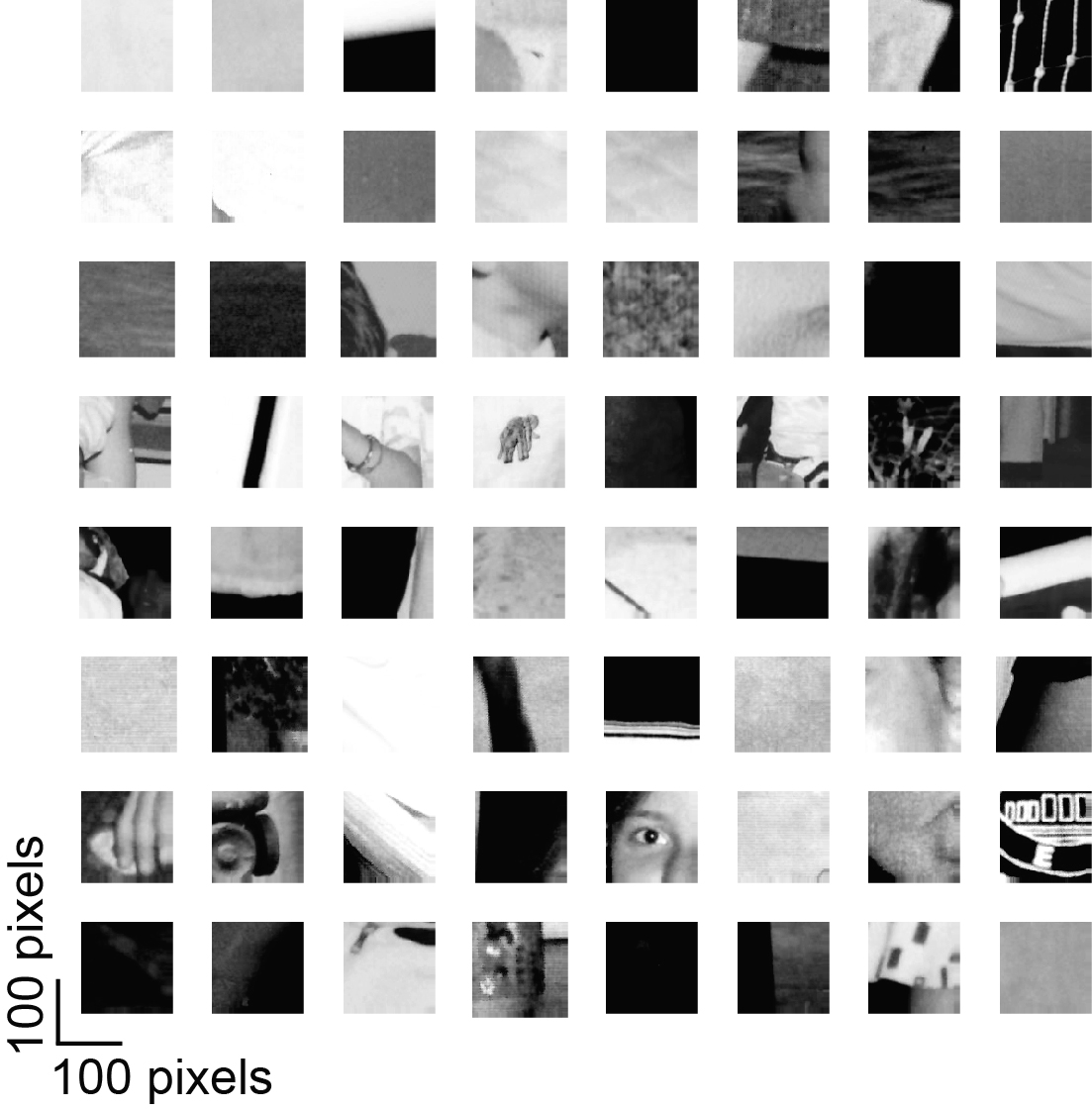 Biological and Computer Vision. Gabriel Kreiman. 2020
Figure II-2
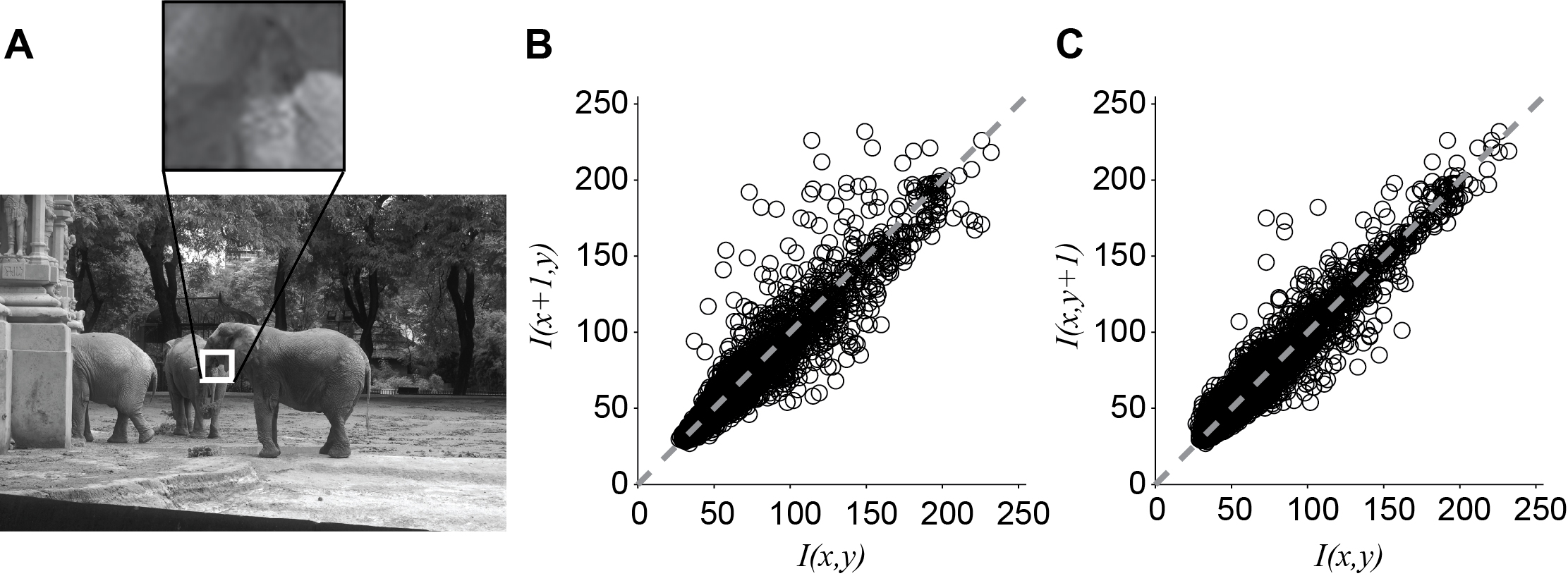 Biological and Computer Vision. Gabriel Kreiman. 2020
Figure II-3
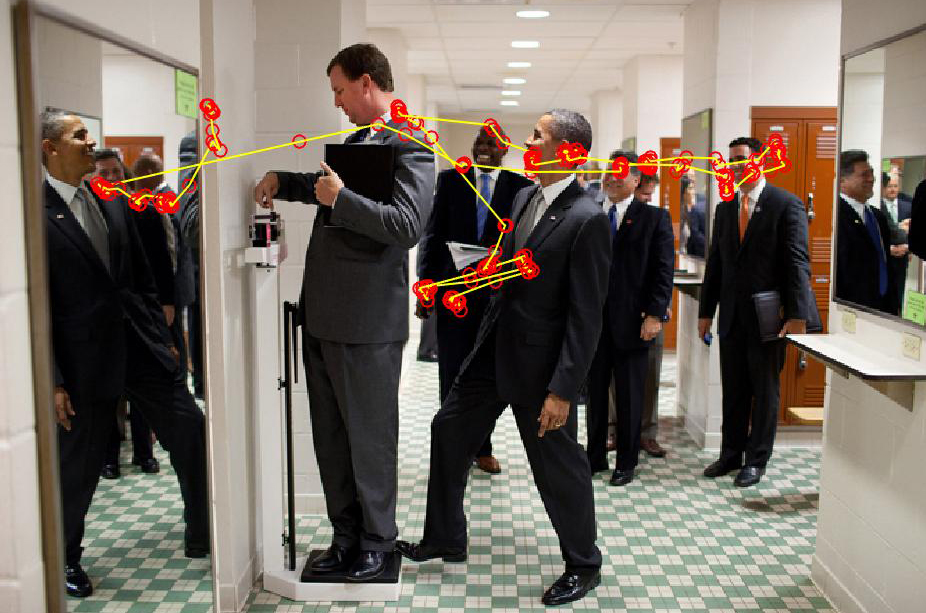 Biological and Computer Vision. Gabriel Kreiman. 2020
Figure II-4
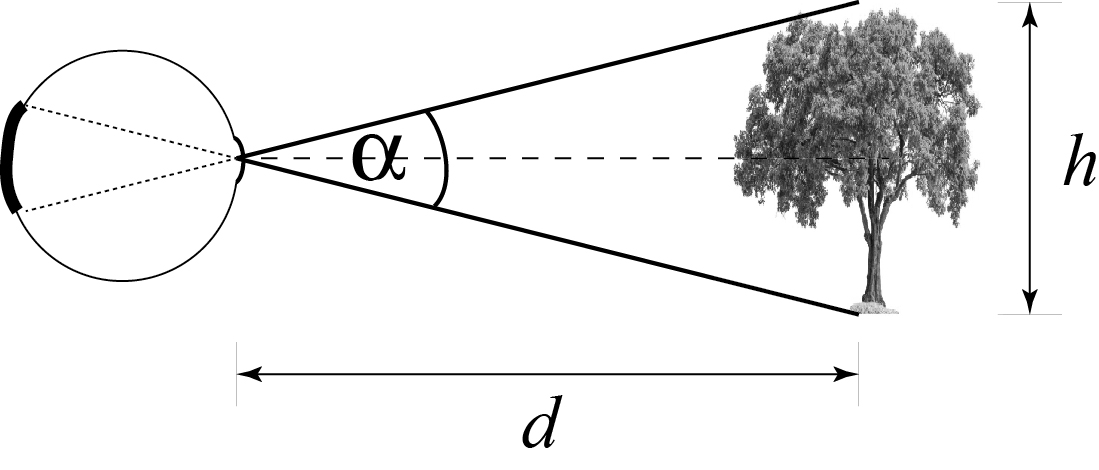 Biological and Computer Vision. Gabriel Kreiman. 2020
Figure II-5
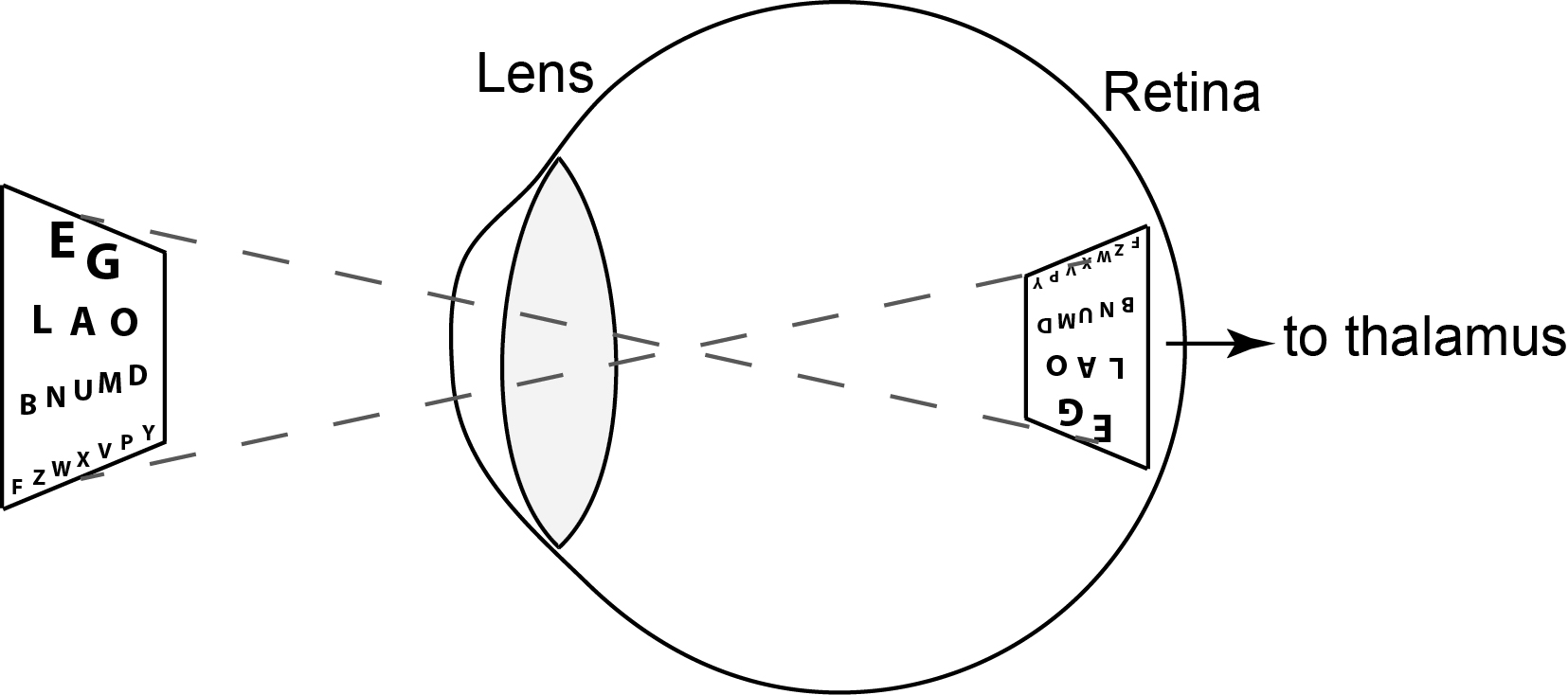 Biological and Computer Vision. Gabriel Kreiman. 2020
Figure II-6
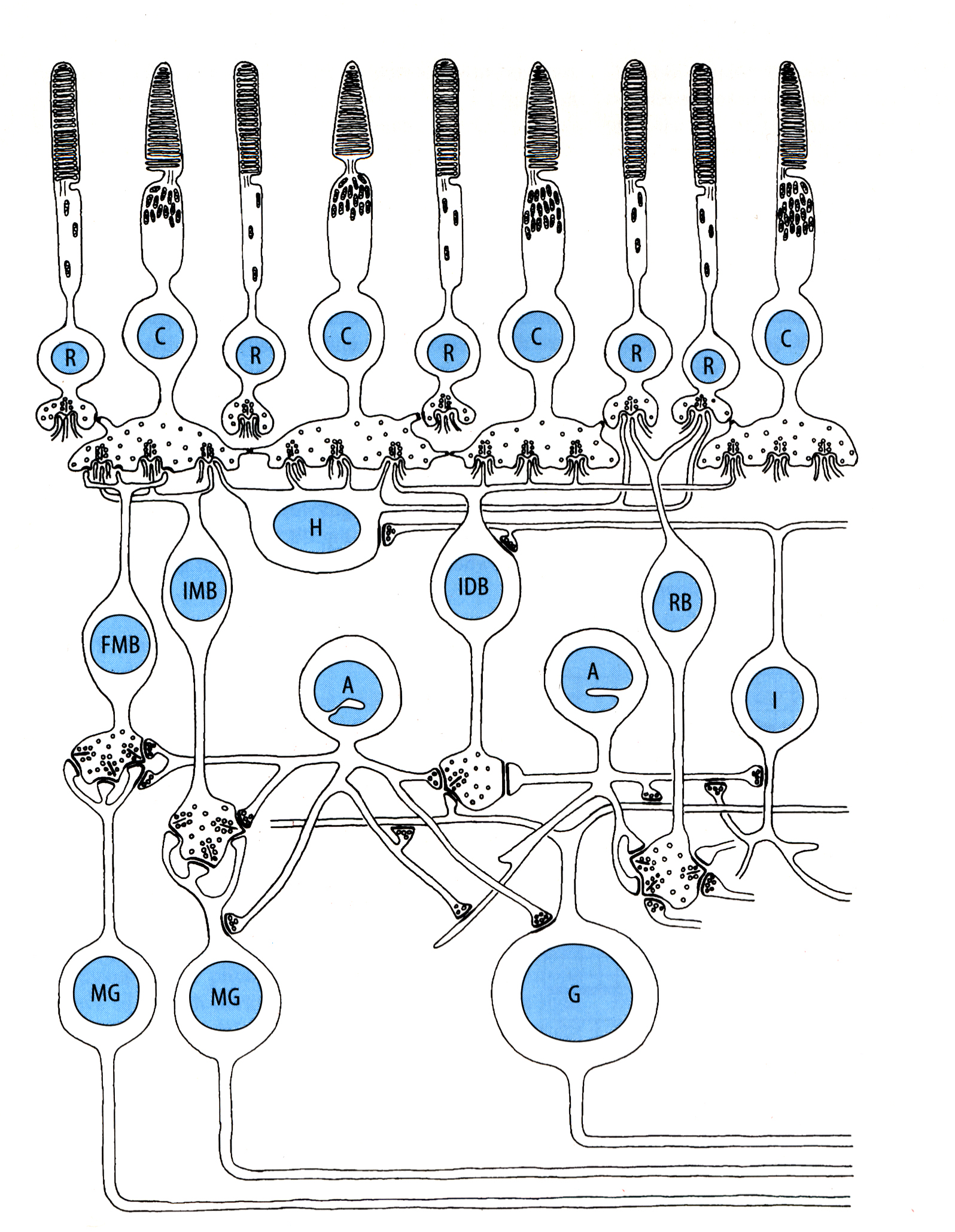 Biological and Computer Vision. Gabriel Kreiman. 2020
Figure II-7
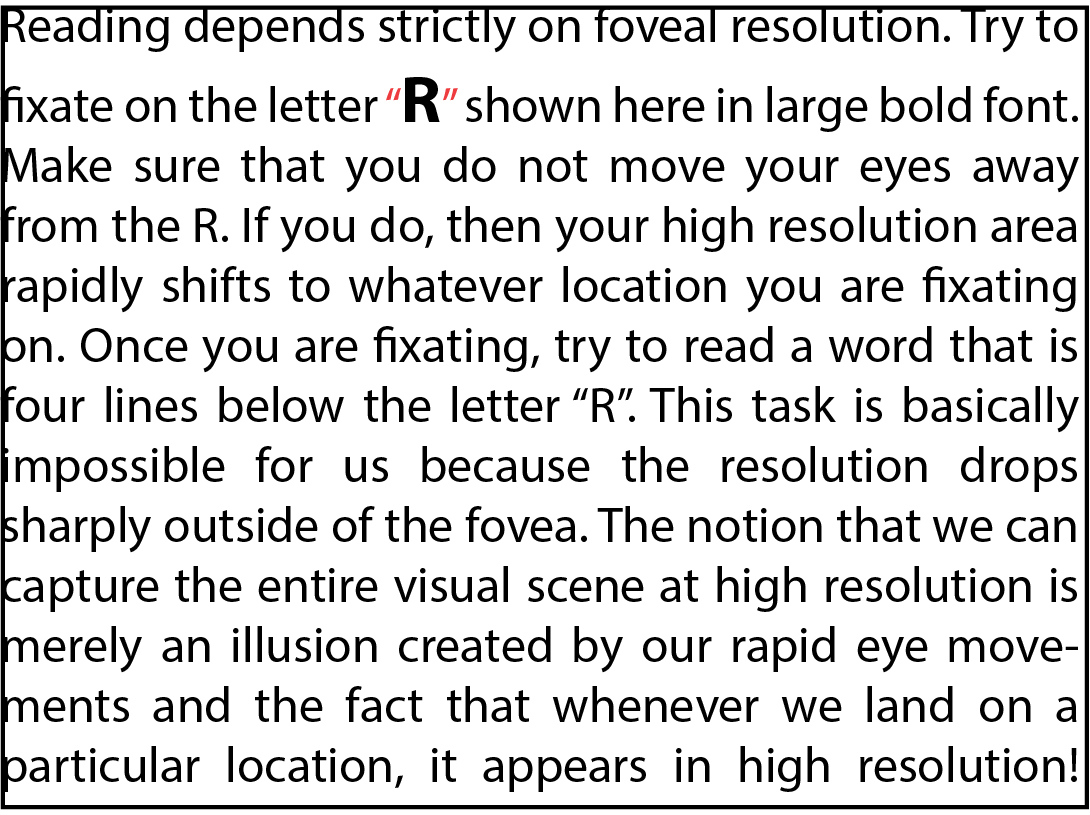 Biological and Computer Vision. Gabriel Kreiman. 2020
Figure II-8
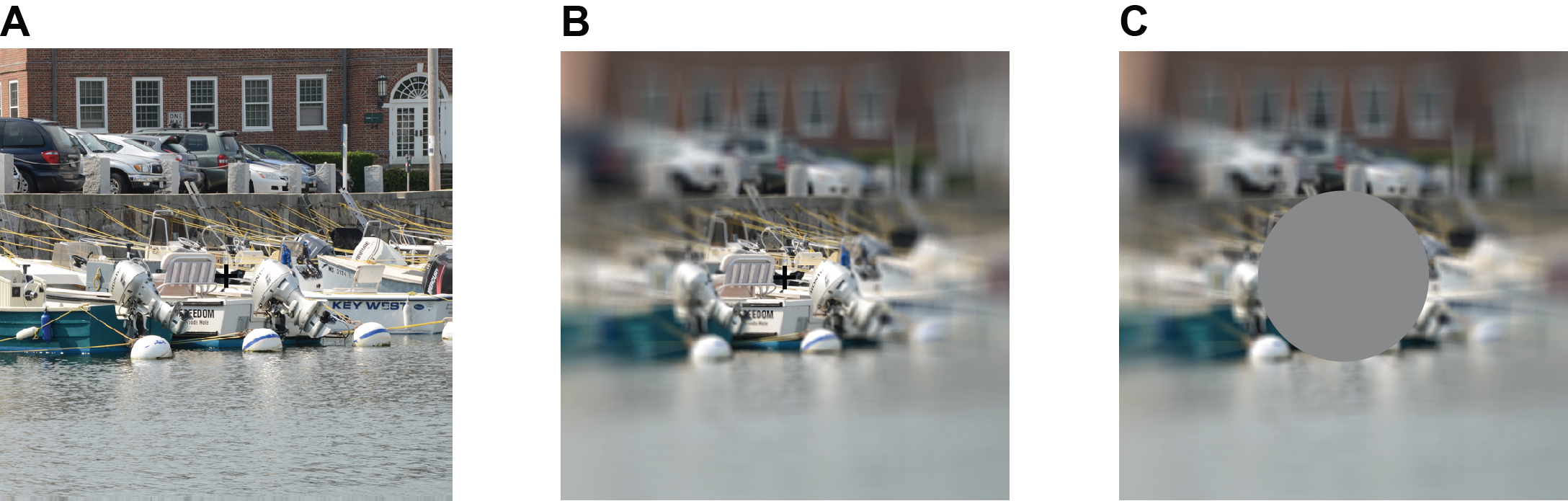 Biological and Computer Vision. Gabriel Kreiman. 2020
Figure II-9
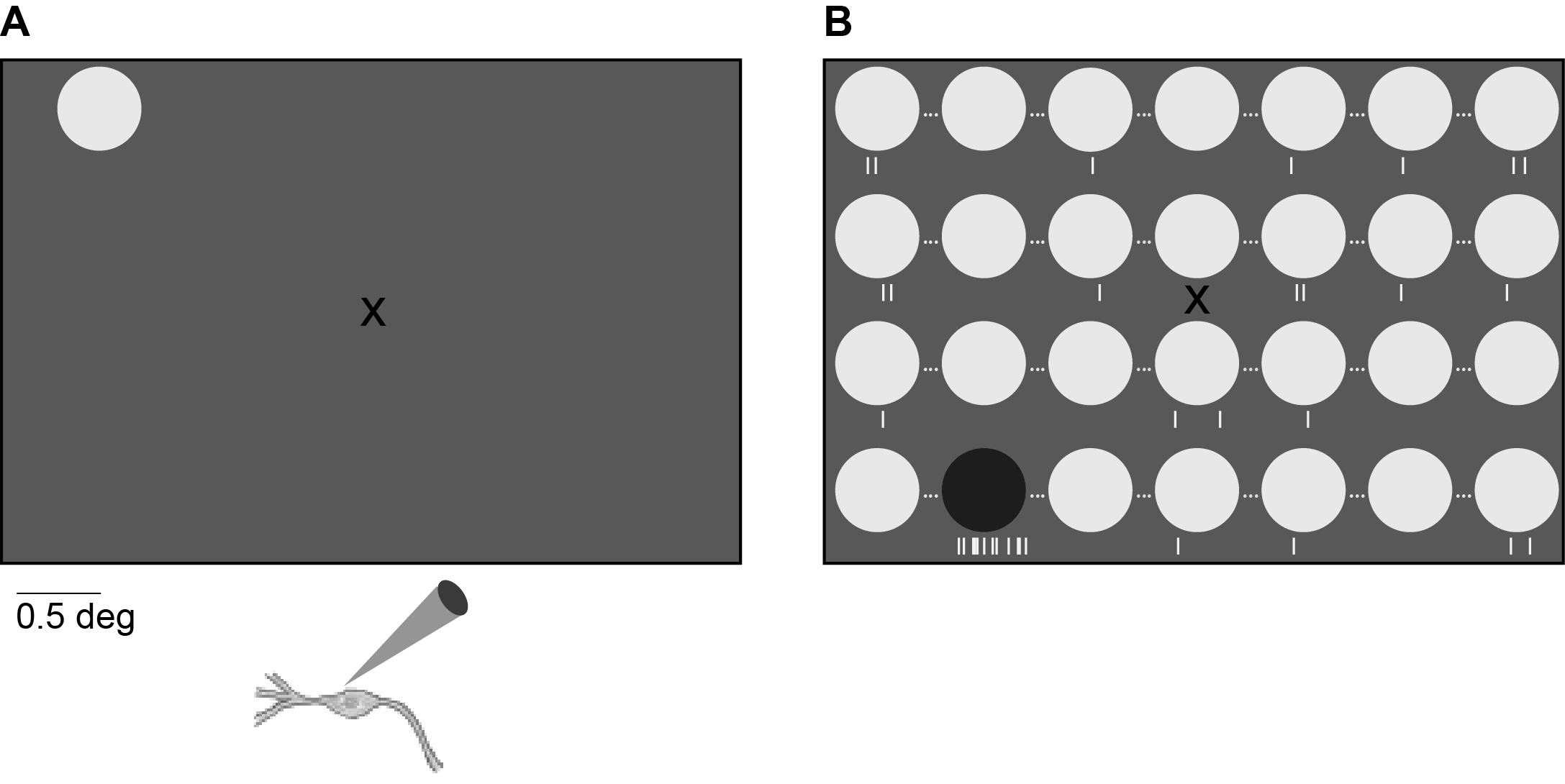 Biological and Computer Vision. Gabriel Kreiman. 2020
Figure II-10
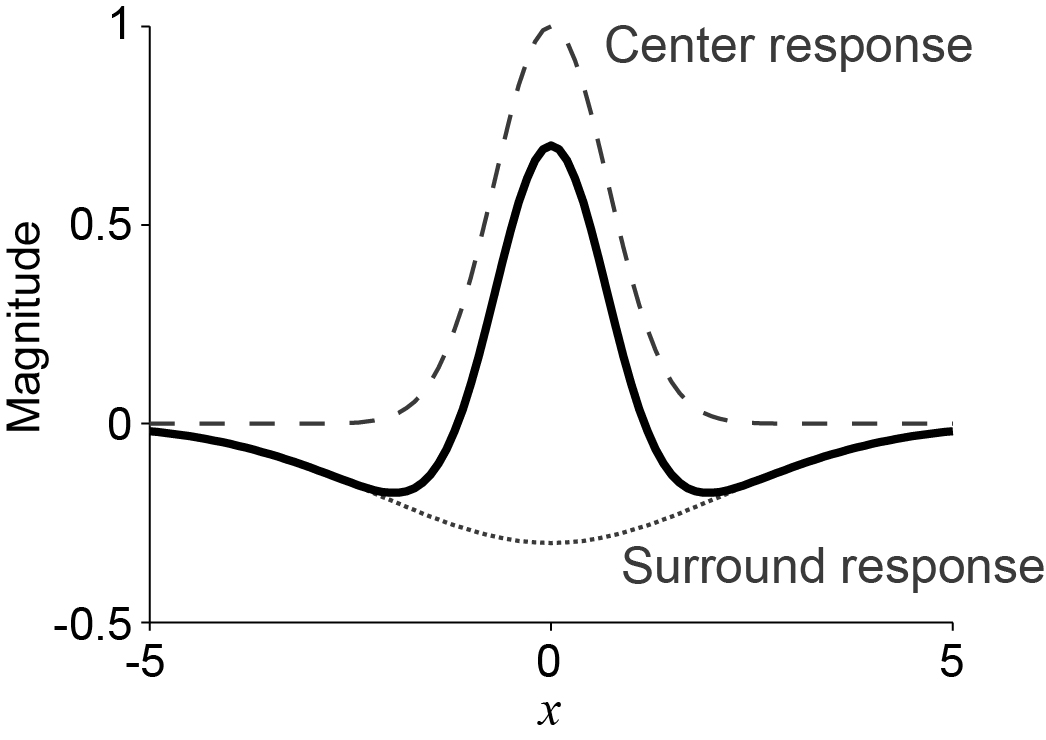 Biological and Computer Vision. Gabriel Kreiman. 2020